TRƯỜNG TIỂU HỌC GIA QUẤT
TOÁN
 LỚP 4
Tìm số trung bình cộng
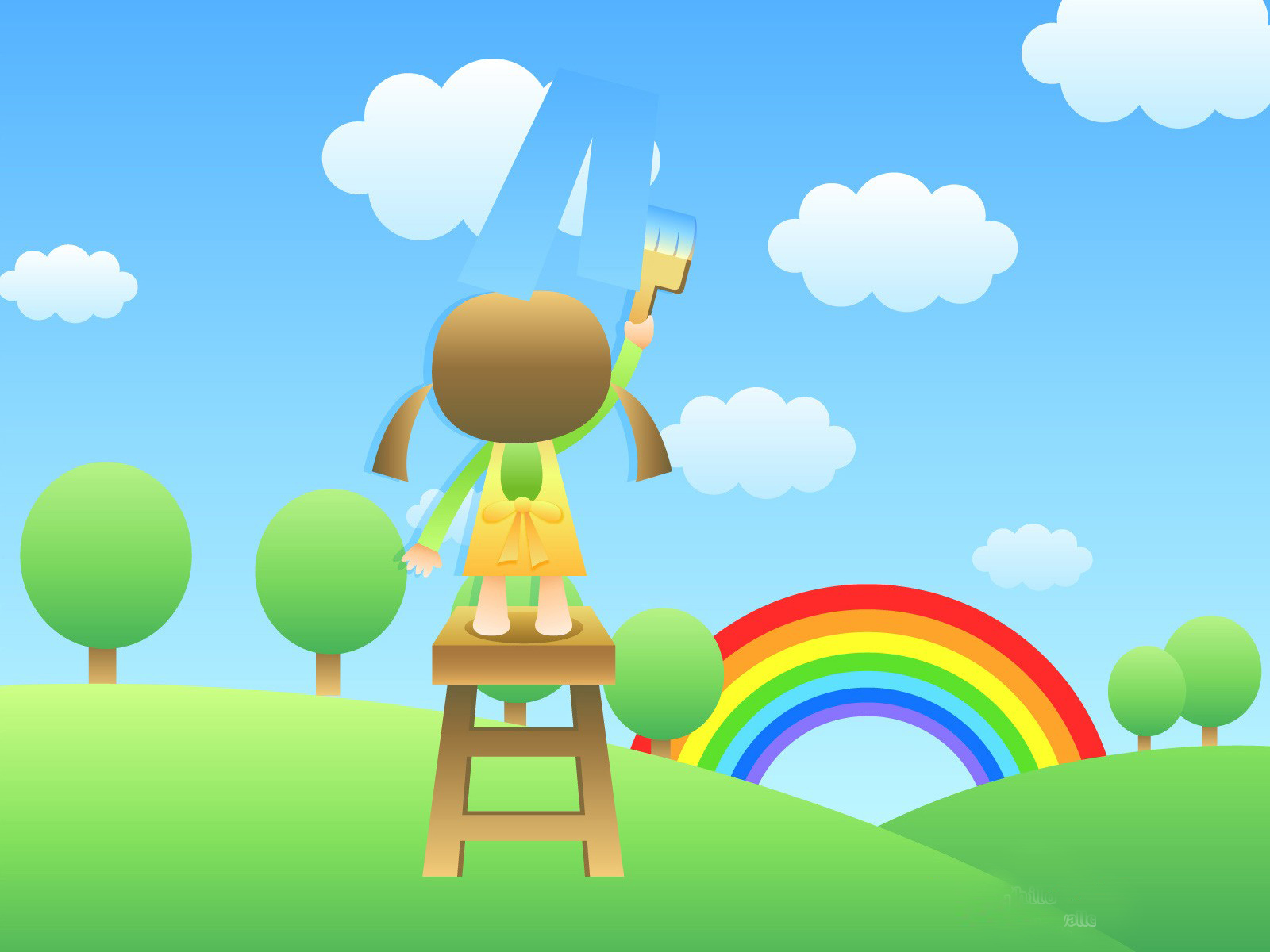 Ôn bài cũ.
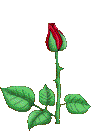 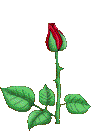 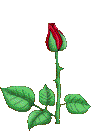 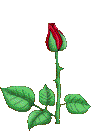 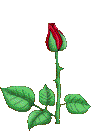 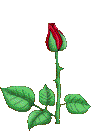 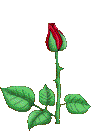 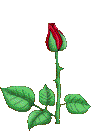 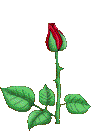 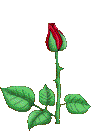 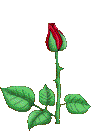 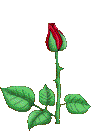 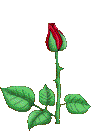 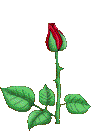 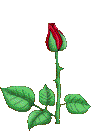 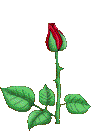 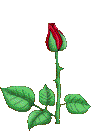 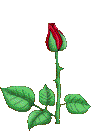 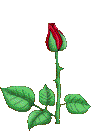 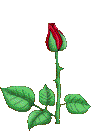 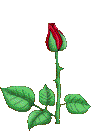 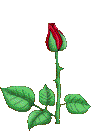 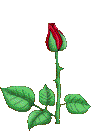 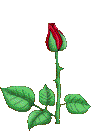 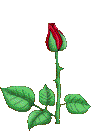 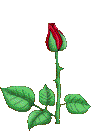 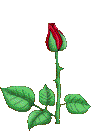 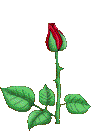 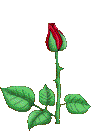 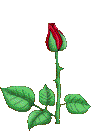 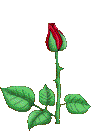 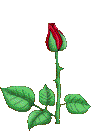 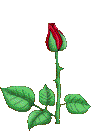 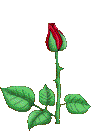 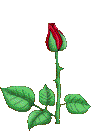 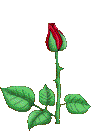 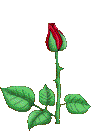 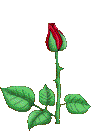 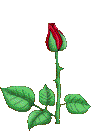 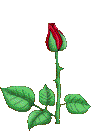 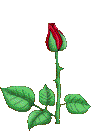 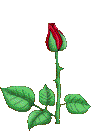 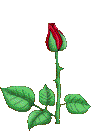 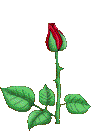 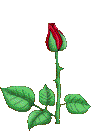 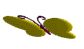 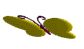 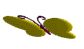 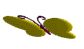 Ba bạn Mai, Hoà, Bình cùng nhau đi hái táo. Tổng số táo thu hoạch  được là 18 quả táo,. Nếu số quả táo được chia đều cho cả ba bạn thì hỏi mỗi bạn có mấy quả táo?
Mỗi bạn có 6 quả táo.
Tìm số trung bình cộng
Ví dụ 1: Lan hái được 6 trái đu đủ, Hoa hái được 4 trái đu đủ. Hỏi nếu số trái đu đủ được chia đều cho hai bạn thì mỗi bạn có bao nhiêu trái?
Tóm tắt:
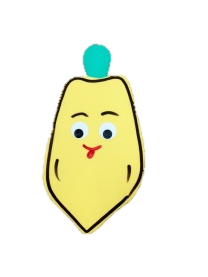 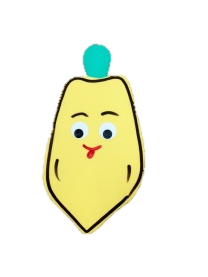 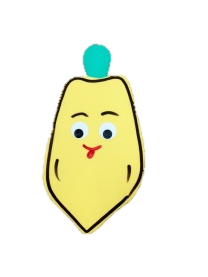 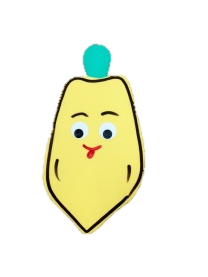 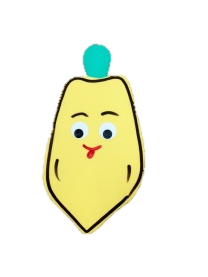 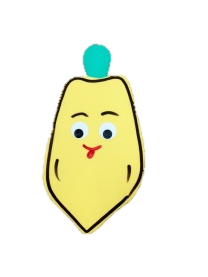 Lan
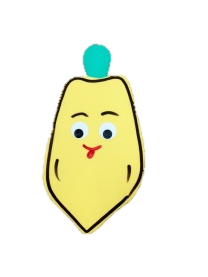 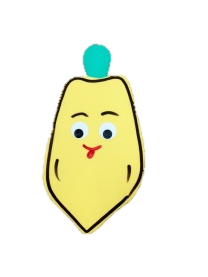 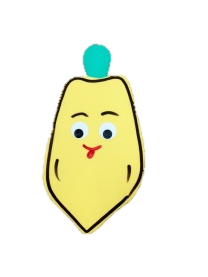 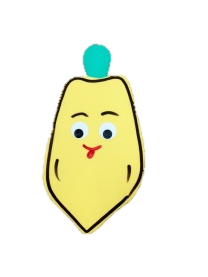 Hoa
Ví dụ 1: Lan hái được 6 trái đu đủ, Hoa hái được 4 trái đu đủ. Hỏi nếu số trái đu đủ được chia đều cho hai bạn thì mỗi bạn có bao nhiêu trái?
Giải:
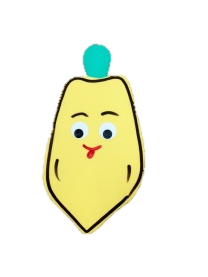 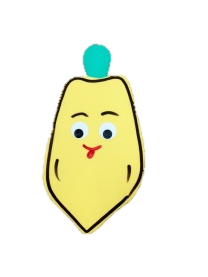 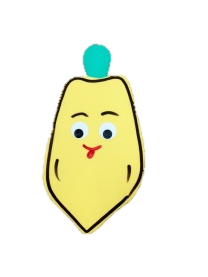 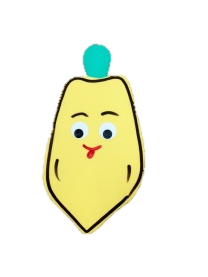 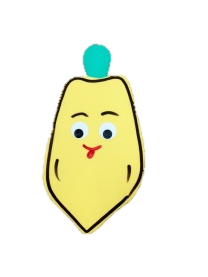 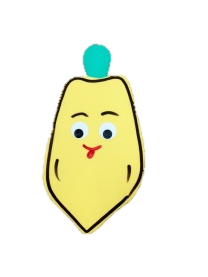 Lan
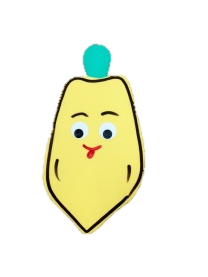 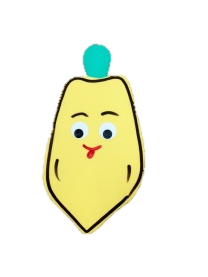 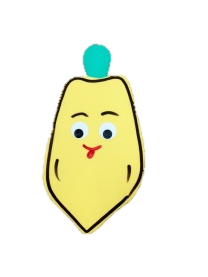 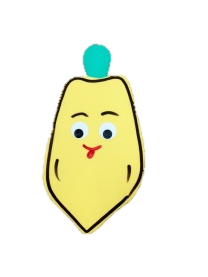 Hoa
Nhận xét:
.
Lan hái được 6 trái đu đủ, Hoa hái được 4 trái đu đủ, 
trung bình mỗi bạn hái được 5 trái đu đủ.
.
 5 là số trung bình cộng của 6 và 4.
Ví dụ 2: Số viên bi của Phúc, Lộc, Thọ lần lượt là 25 viên bi, 27 viên bi, 32 viên bi. Hỏi trung bình mỗi bạn có bao nhiêu viên bi?
84 viên bi
27 viên bi
32 viên bi
25 viên bi
Tổng số viên bi của ba bạn là:
    25 + 27 + 32 =84 ( viên bi)
Trung bình mỗi bạn có:
    84 : 3 = 28 ( viên bi)
123
123
123
84 viên bi
28 viên bi
28 viên bi
28 viên bi
Ví dụ 2:
Bài giải:
Tổng số viên bi của ba bạn là:
    25 + 27 + 32 =84 ( viên bi)
Trung bình mỗi bạn có:
    84 : 3 = 28 ( viên bi)
	     Đáp số: 28 viên bi.
Nhận xét:
28 là số trung bình cộng cuả 25, 27 và 32.
Ví dụ 2:
Số hạng
Bài giải:
Tổng số viên bi của ba bạn là:
       25  + 27 +   32 =84 ( viên bi)
Trung bình mỗi bạn có:
        84 : 3 = 28 ( viên bi)
	     Đáp số: 28 viên bi.
Số các 
số hạng
Qui tắc tìm số trung bình cộng?
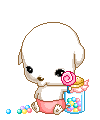 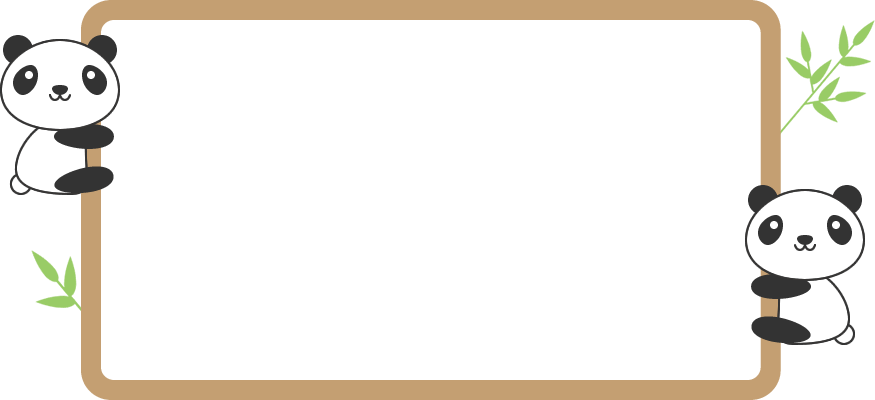 Muốn tìm số trung bình cộng của nhiều số, ta tính tổng của các số đó, rồi chia tổng đó cho số các số hạng.
Thực hành
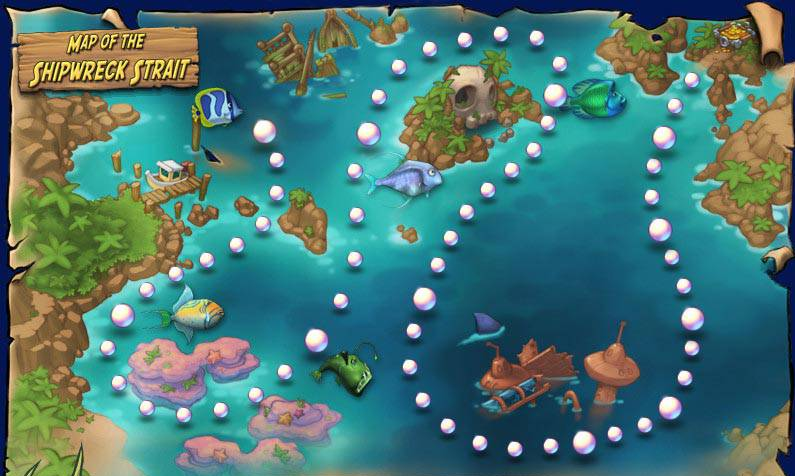 Về đích.
Tăng tốc
Khởi động.
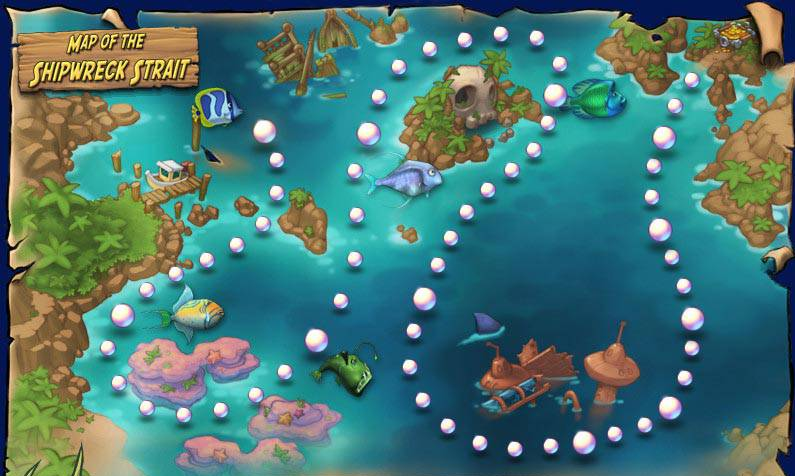 Khởi động.
Khởi động: Tìm số trung bình cộng của các số sau:
b) 36; 42 và 57.
a) 42 và 52.
c) 34; 43; 52 và 39.
CHuyền nhanh, đáp nhanh
Luật chơi:
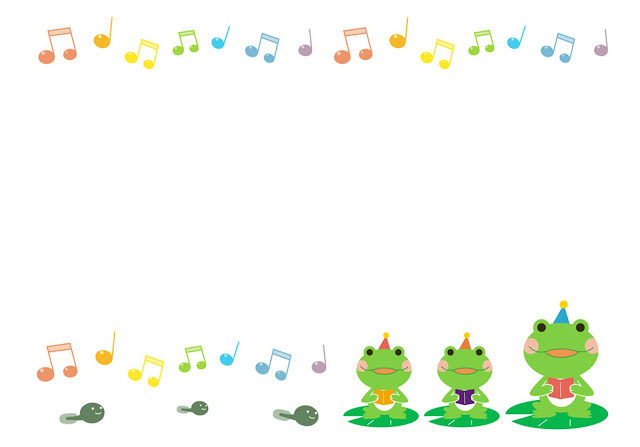 Khi nhạc vang lên, các em sẽ chuyền gấu bông cho bạn kế bên. Khi nhạc dừng lại, gấu bông trong tay bạn nào thì bạn đó phải đứng lên đọc nhanh cách tính và kết quả bài toán.
Khởi động: Tìm số trung bình cộng của các số sau:
a) 42 và 52.
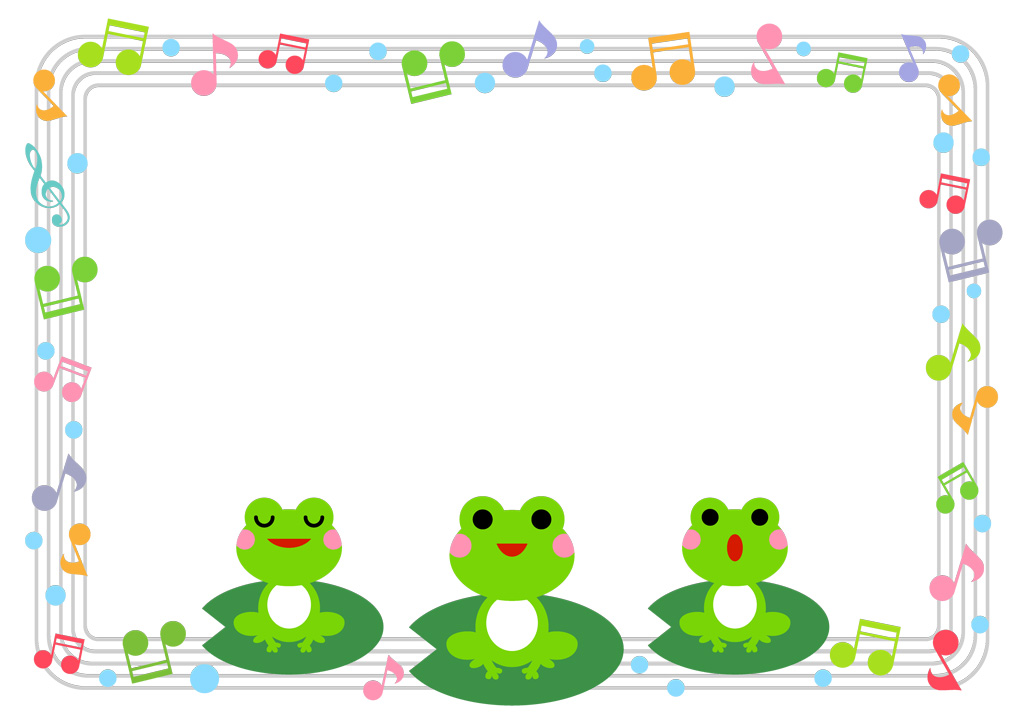 Khởi động: Tìm số trung bình cộng của các số sau:
b) 36; 42 và 57.
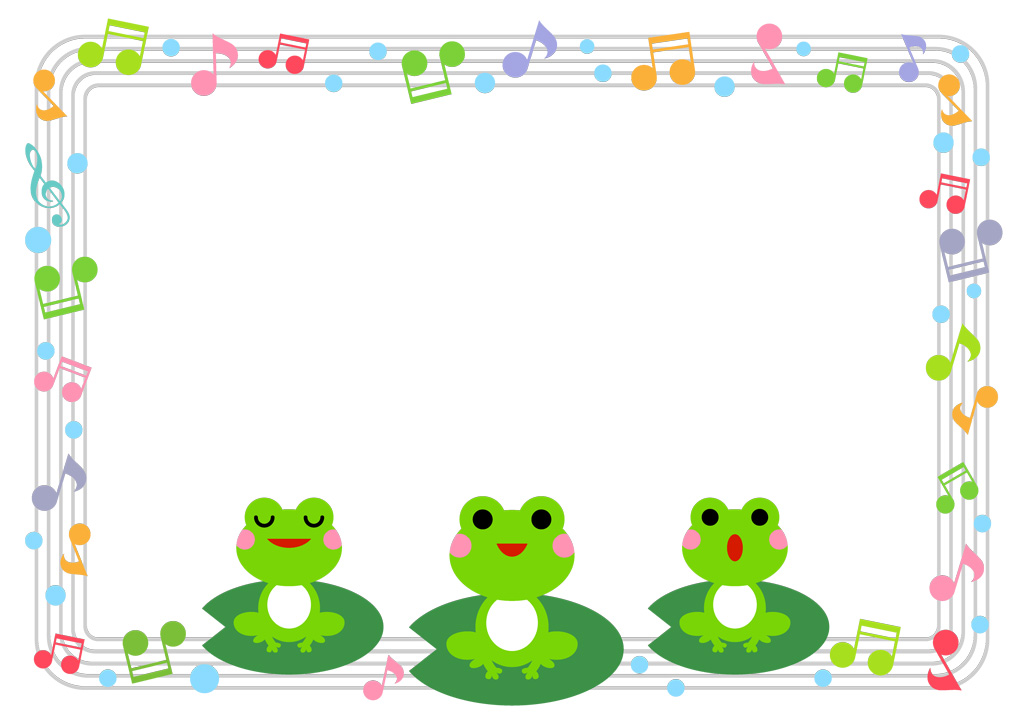 Khởi động: Tìm số trung bình cộng của các số sau:
c) 34; 43; 52 và 39.
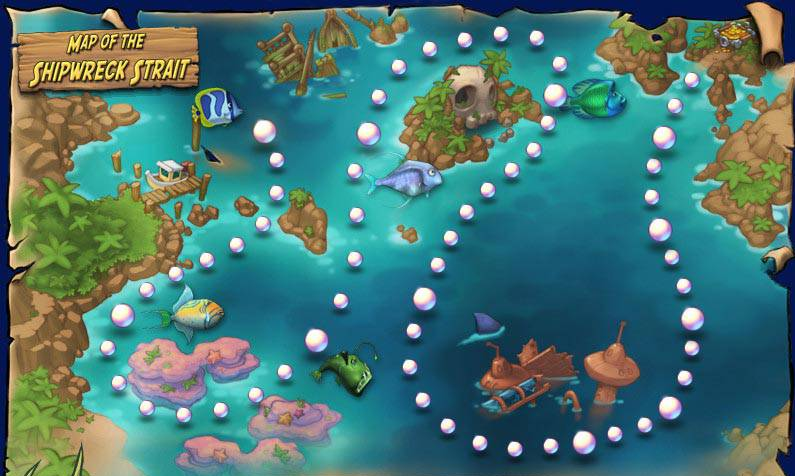 Tăng tốc.
Khởi động.
Tăng tốc: Bốn em Mai, Hoa, Hưng, Thịnh lần lượt cân nặng là 36kg, 38kg, 40kg, 34kg. Hỏi trung bình mỗi em cân nặng bao nhiêu ki-lô-gam?
Tóm tắt:
Bài giải:
Mai: 36kg.
Hoa: 38kg.
Hưng: 40kg.
Thịnh: 34kg.
Trung bình mỗi em: ..…kg
Tổng khối lượng bốn bạn:
    36+38+40+34=148 ( kg)
Trung bình mỗi em cân nặng:
    148 : 4 = 37 ( kg)
	     Đáp số: 37kg.
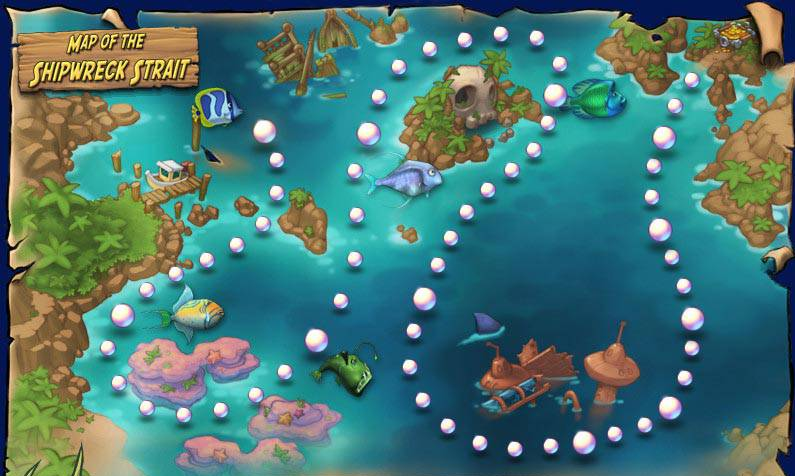 Về dích.
Tăng tốc.
Khởi động.
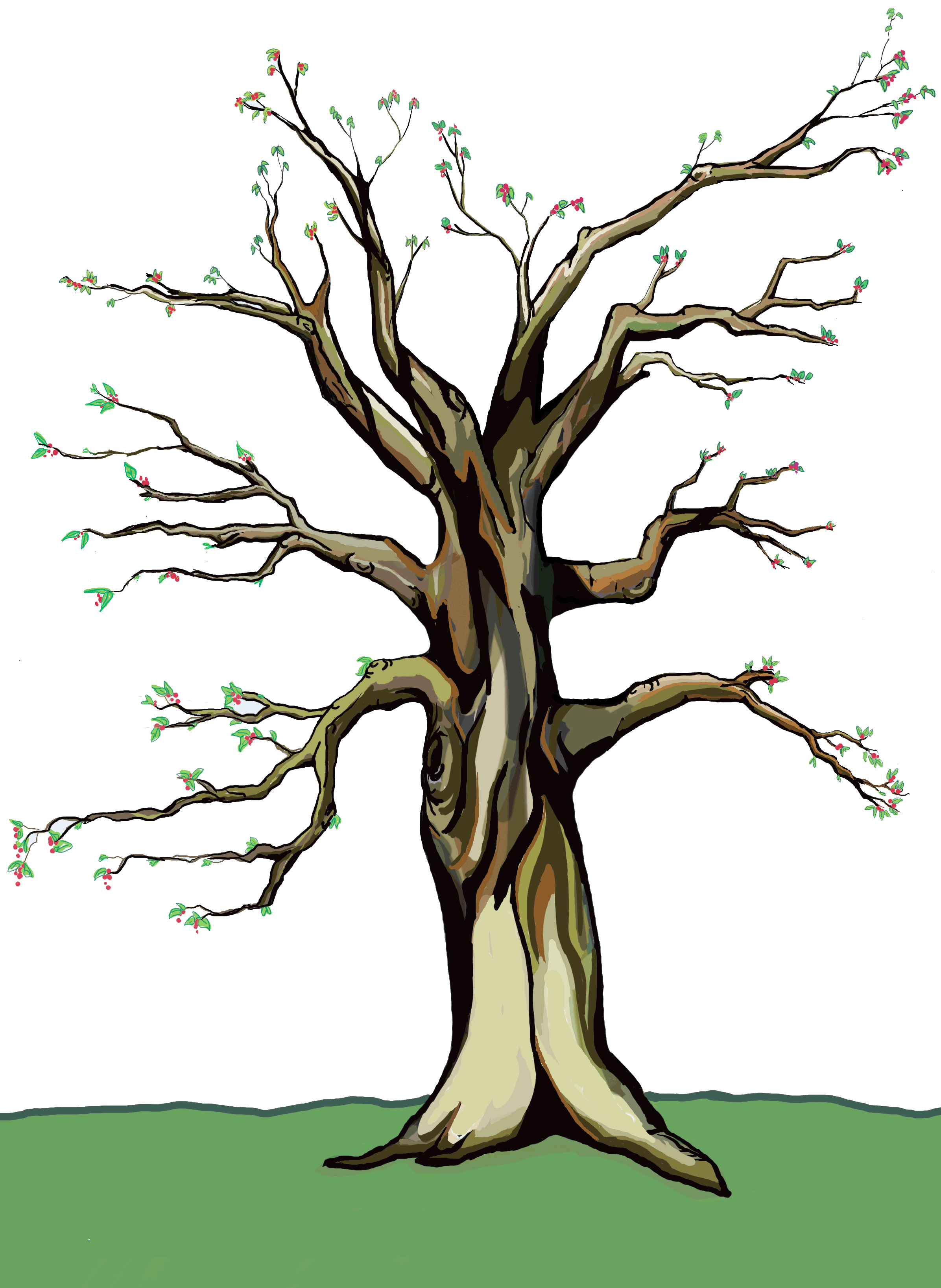 3
2
4
1
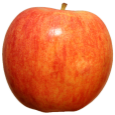 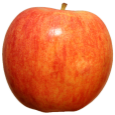 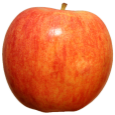 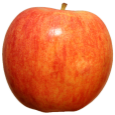 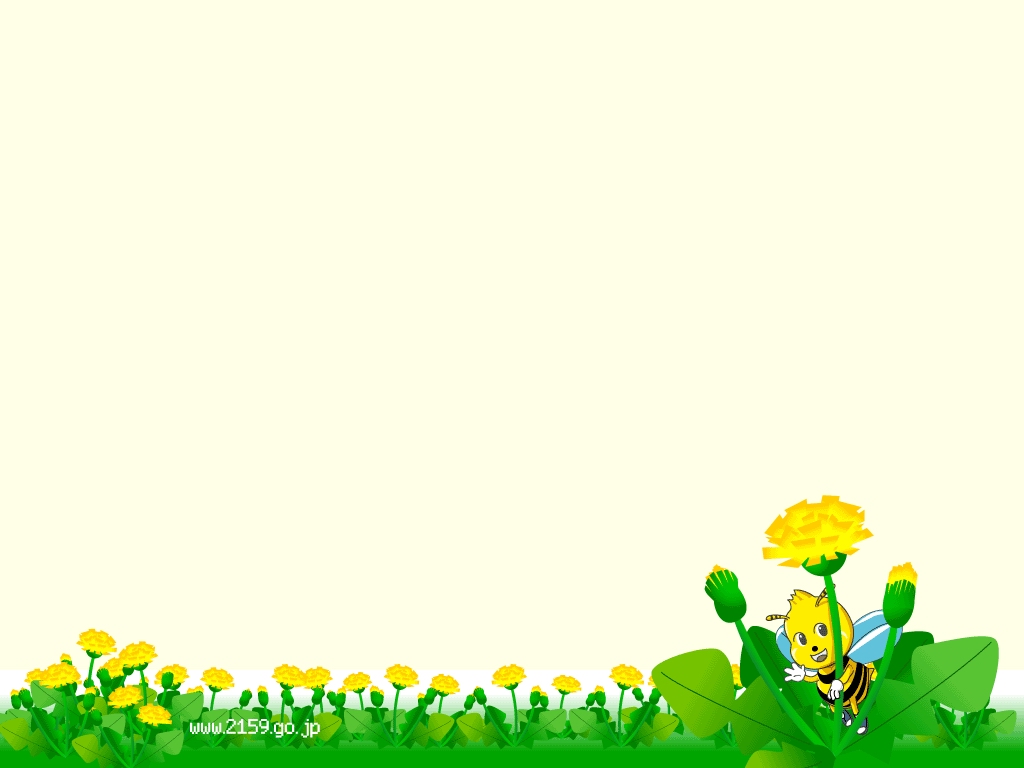 Chọn đáp án đúng nhất:
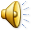 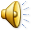 Tìm số trung bình cộng của 100 và 20?
a) 40.
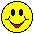 b) 60.
c) 120.
Hết giờ
1
2
3
4
5
6
7
8
9
10
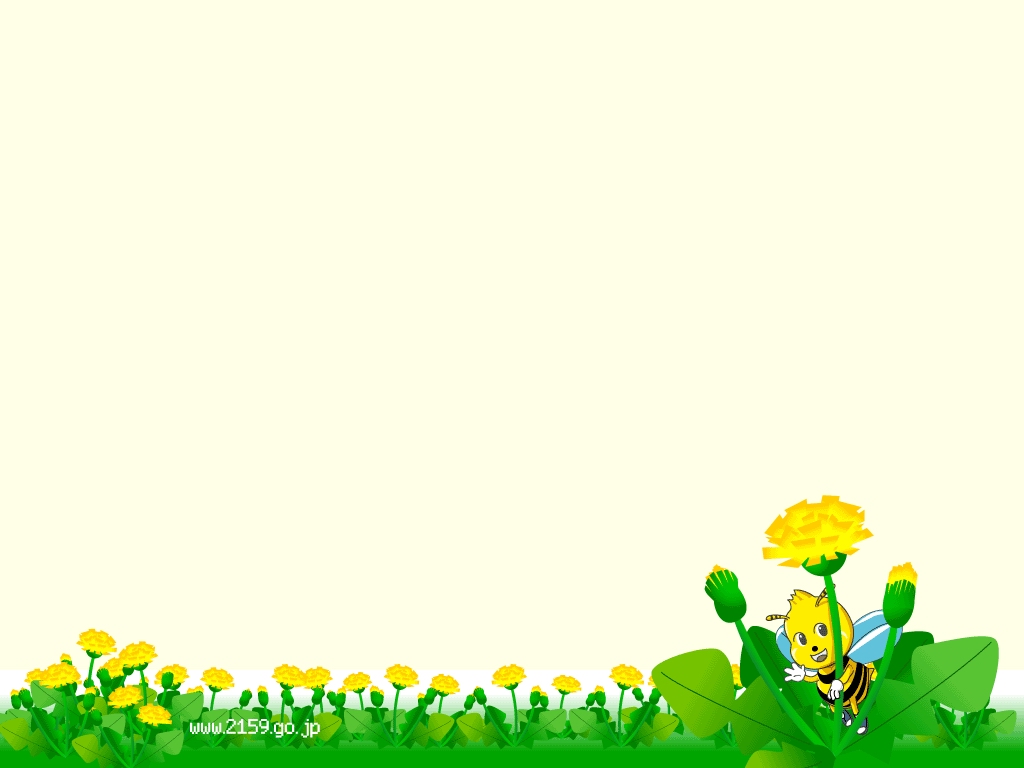 Chọn đáp án đúng nhất:
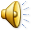 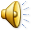 Tìm số trung bình cộng của hai số đo sau: 
301m và 29m.
a) 330m
b) 165cm.
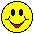 c) 165m.
Hết giờ
1
2
3
4
5
6
7
8
9
10
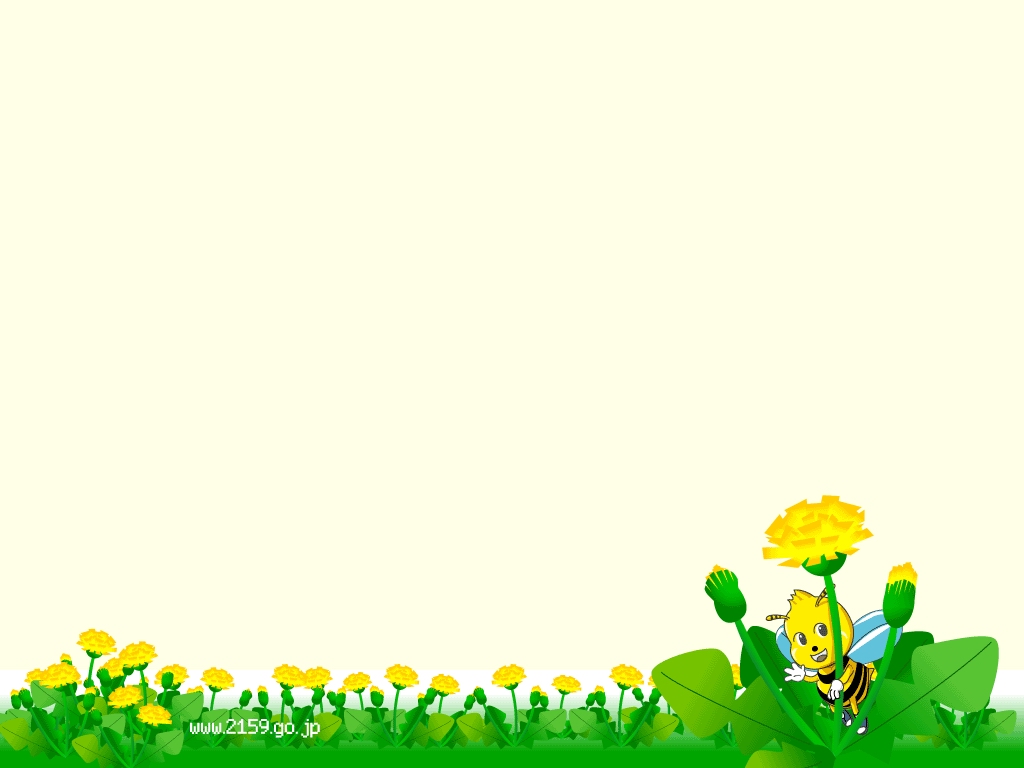 Chọn đáp án đúng nhất:
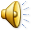 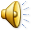 Tìm số trung bình cộng của 0, 2, 4 và 6?
a) 4
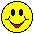 b) 3.
c) 12.
Hết giờ
1
2
3
4
5
6
7
8
9
10
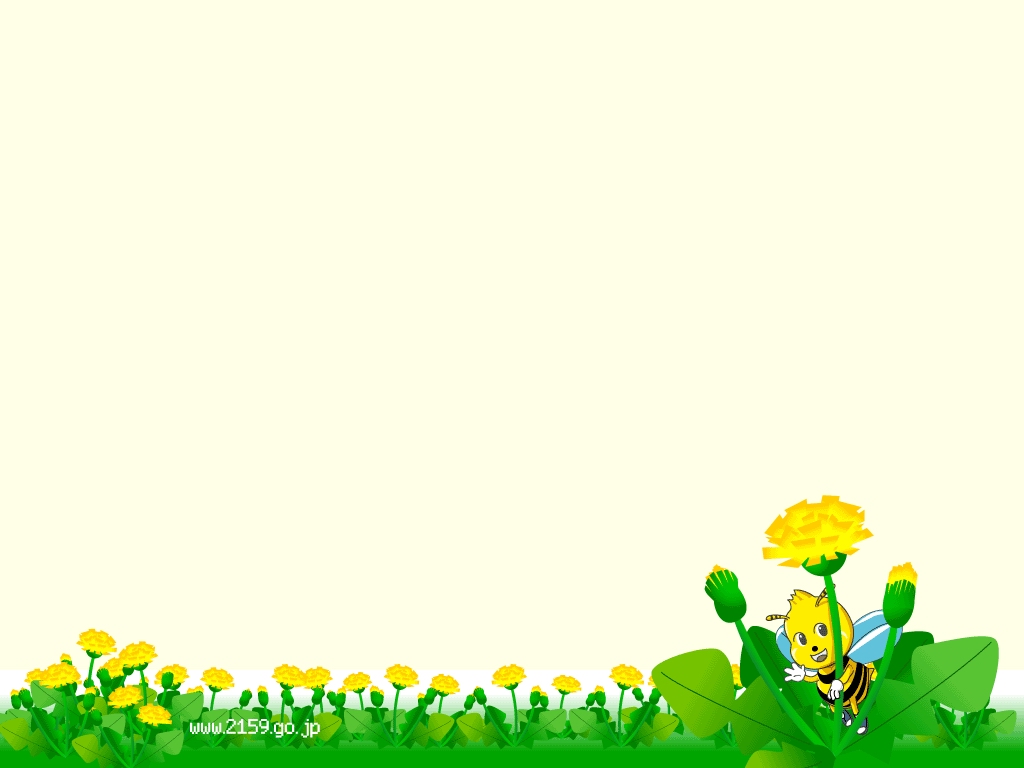 Chọn đáp án đúng nhất:
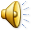 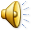 Tìm số trung bình cộng của 11, 2 và 5?
a) 6
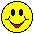 b) 18.
c) 9.
Hết giờ
1
2
3
4
5
6
7
8
9
10
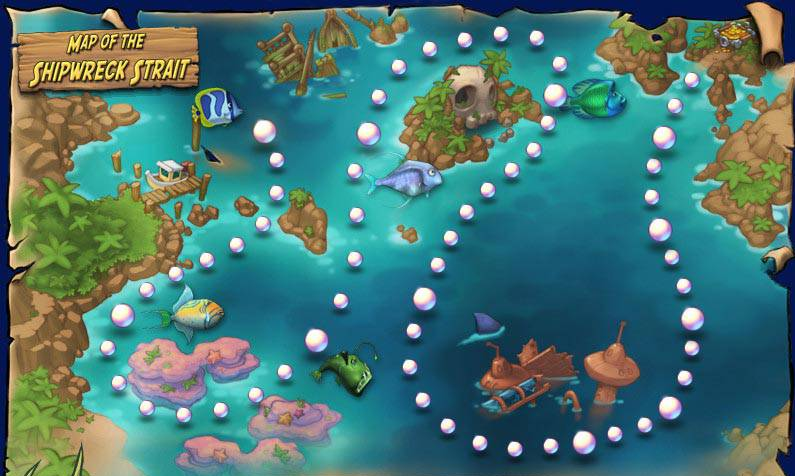 Về dích.
Tăng tốc.
Khởi động.
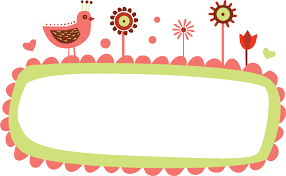 Dặn dò:
Chuẩn bị bài sau: Luyện tập.